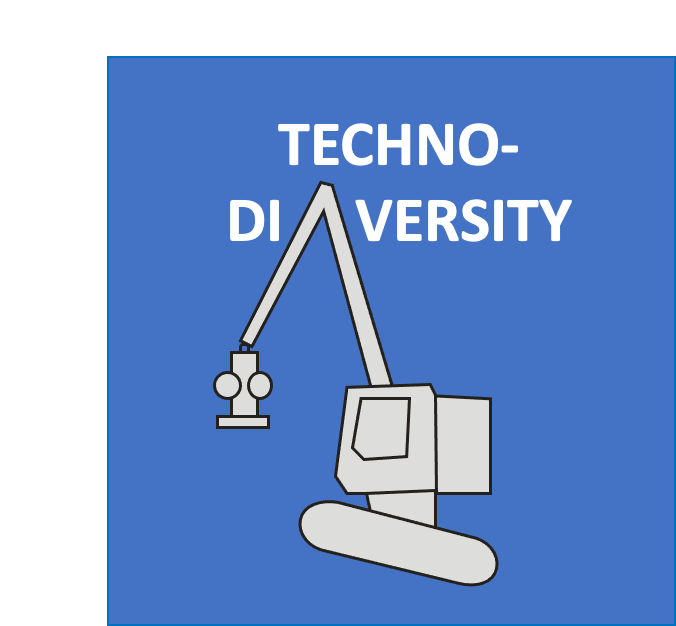 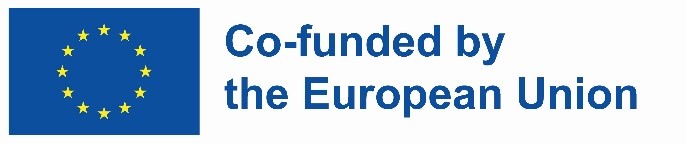 TECHNODIVERSITY
PR1 FACTS & METHODS
TDiv PR1-D03-Figures
Jörn Erler, Technische Universität Dresden (conception, design and original writing);
Raffaele Spinelli, Consiglio Nazionale delle Ricerche Firence (revision, analysis and co-writing)
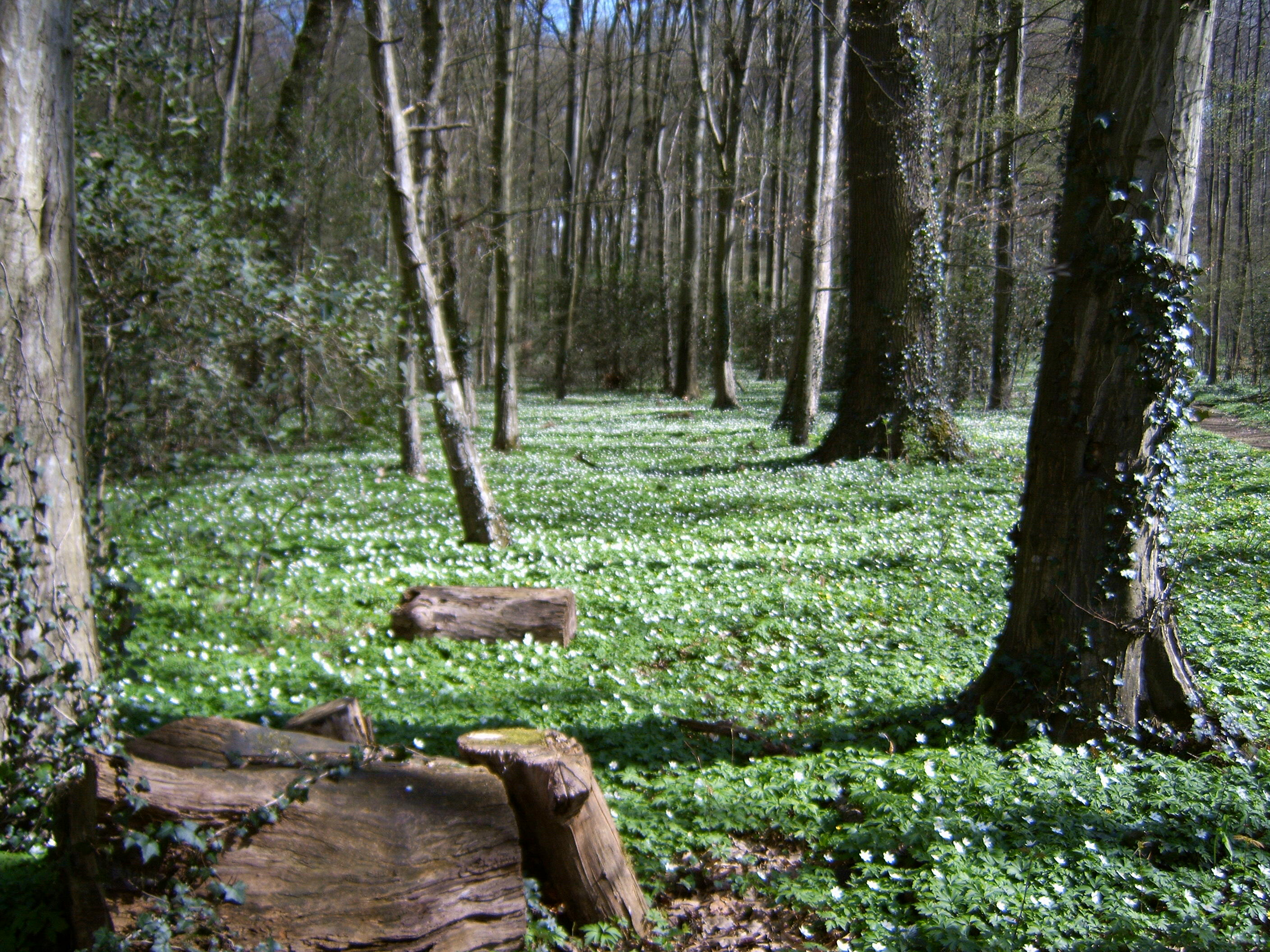 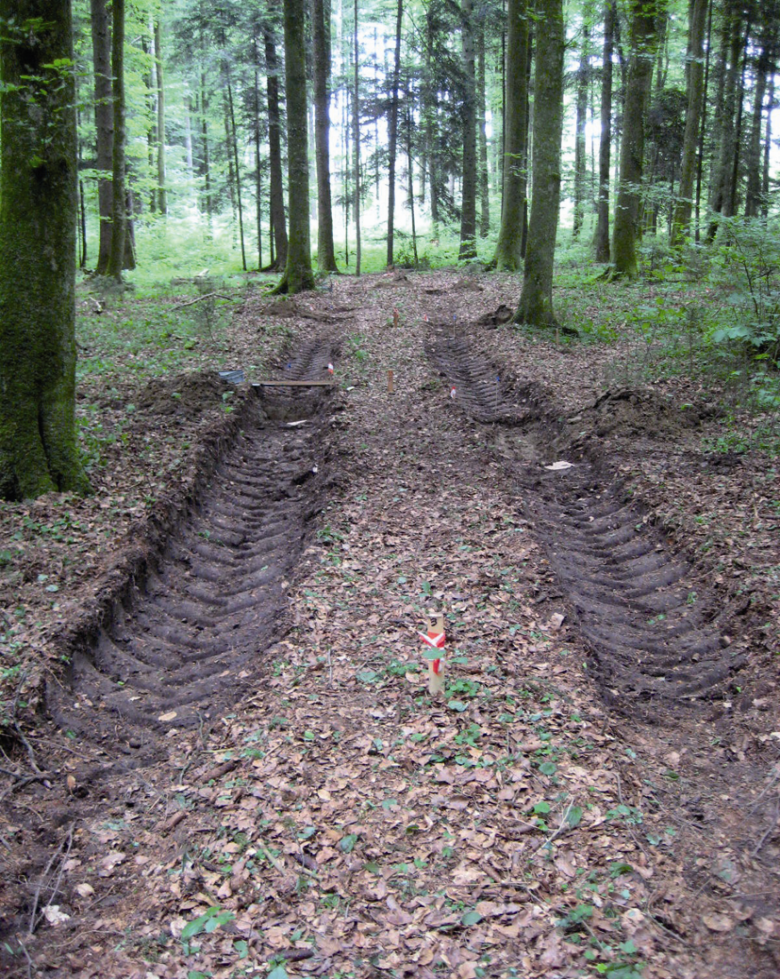 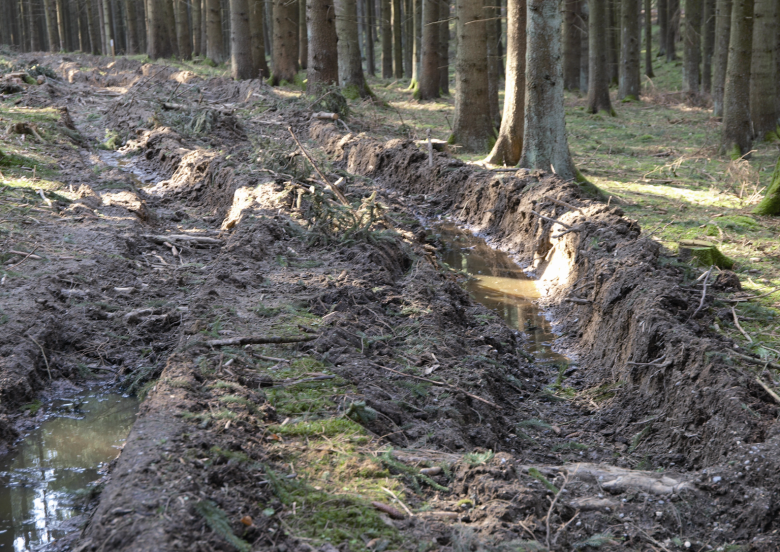 biological active forest soil
accessible trails
destroyed trails
type 1
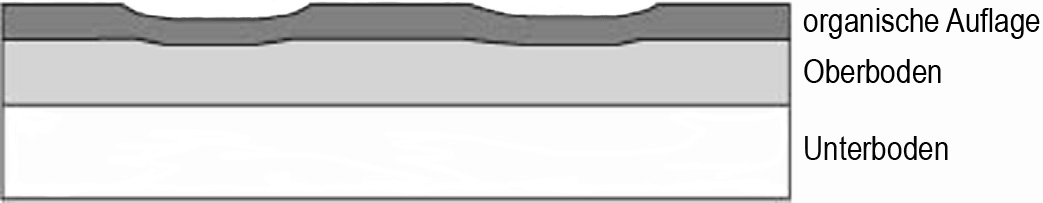 type 2
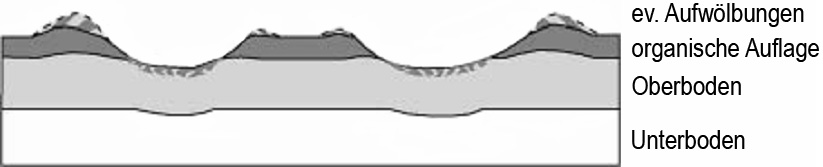 type 3
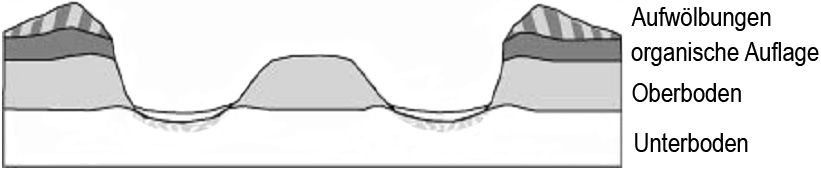 organic top layer (O)
mineral top layer (A)
mineral subsoil (B, C)
ridges on side, given by extrusion and lifting of soil
ridges on side, coming from floating soil
type 1
organic top layer (O)
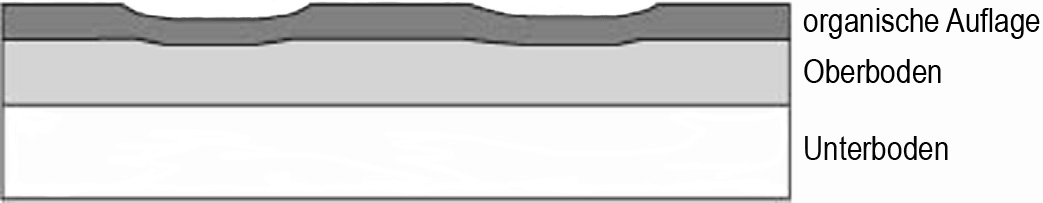 mineral top layer (A)
mineral subsoil (B, C)
ridges on side, given by extrusion and lifting of soil
type 2
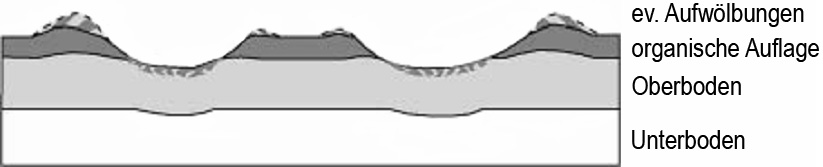 ridges on side, coming from floating soil
type 3
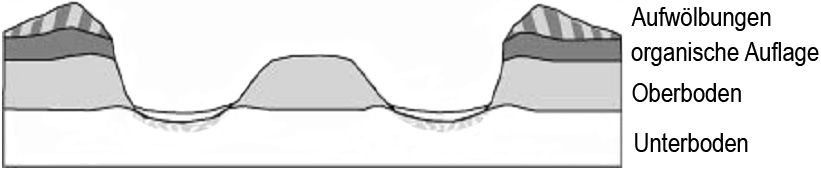 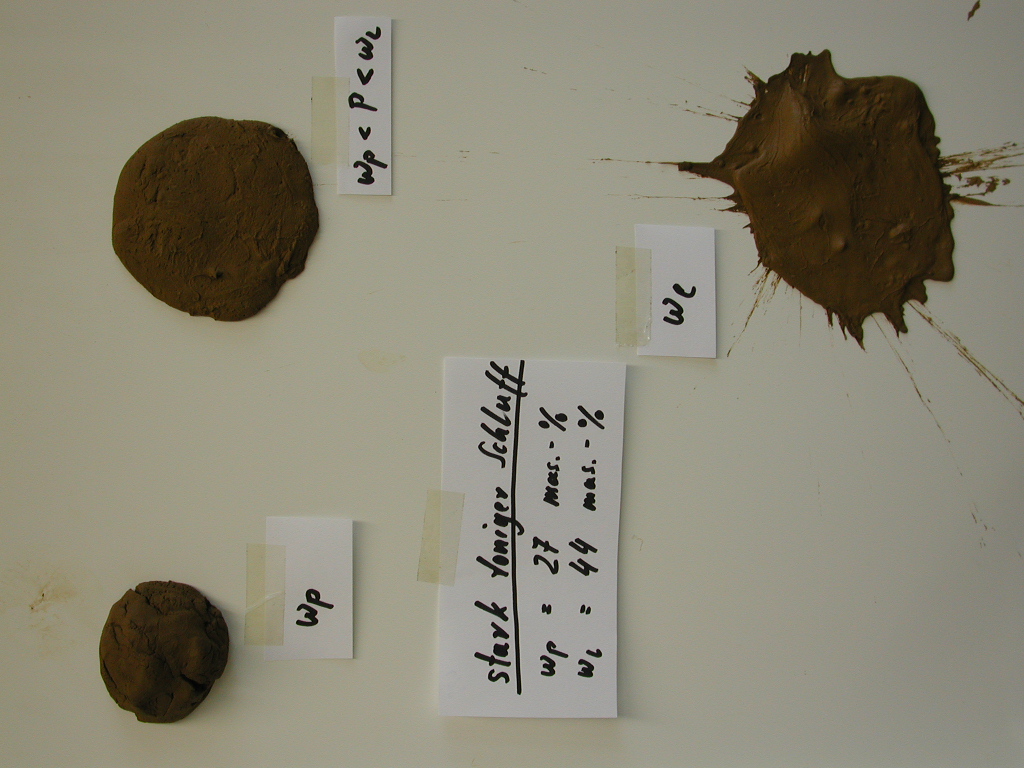 type 1
type 3
type 2
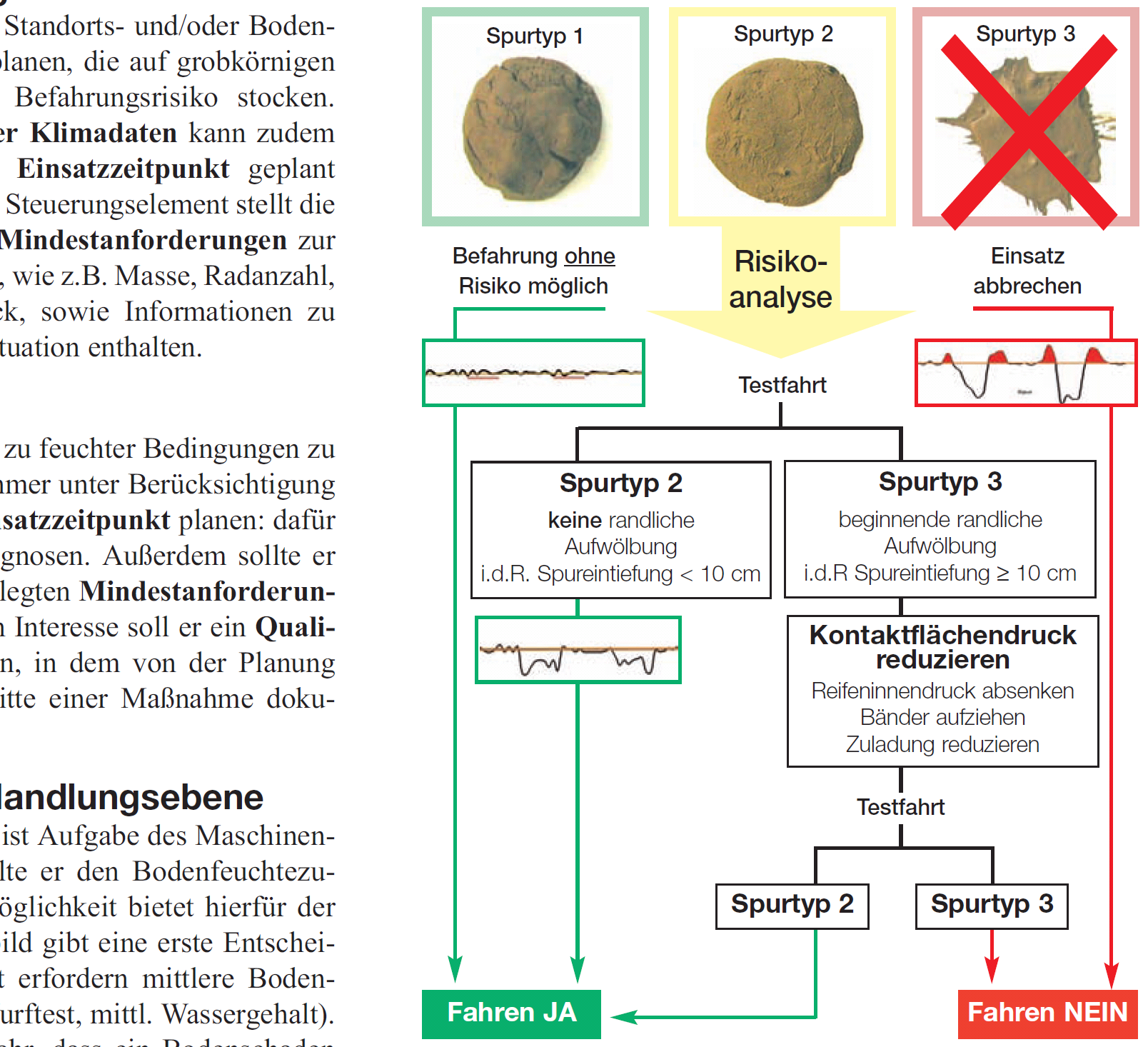 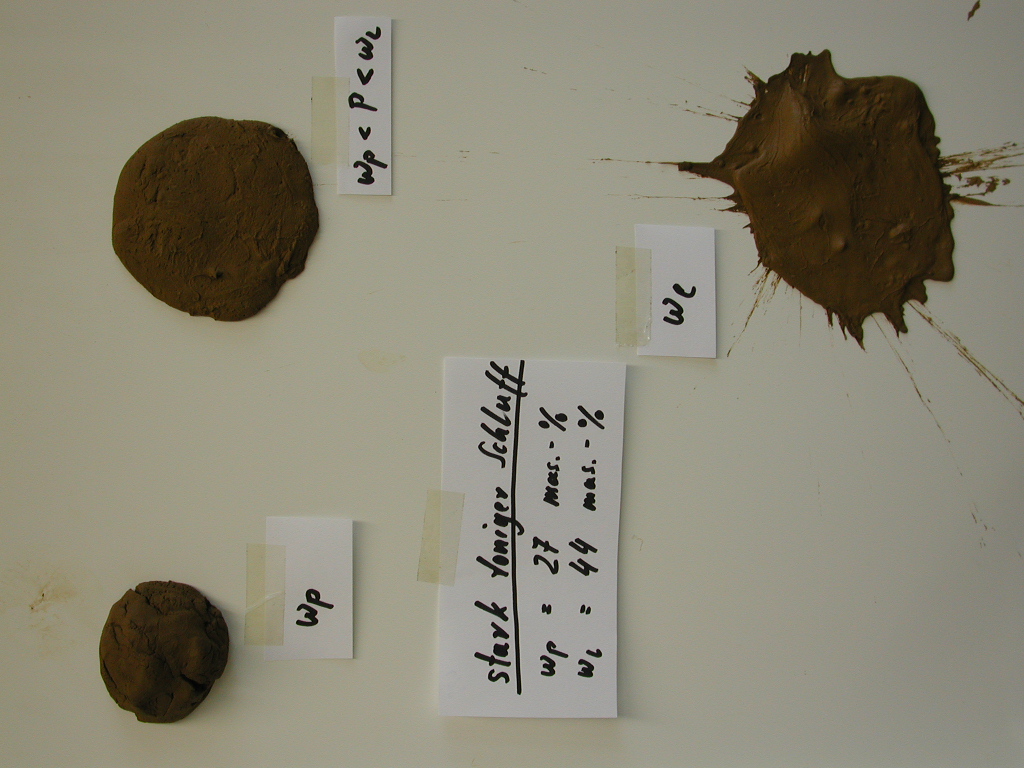 passage without risk
deep ruts
risk analysis
test passage
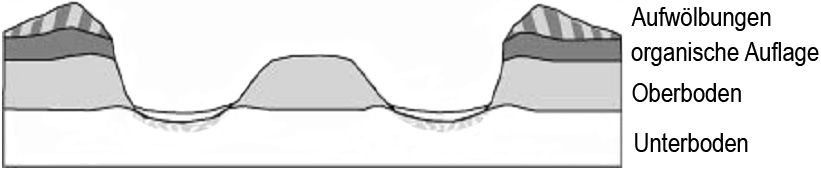 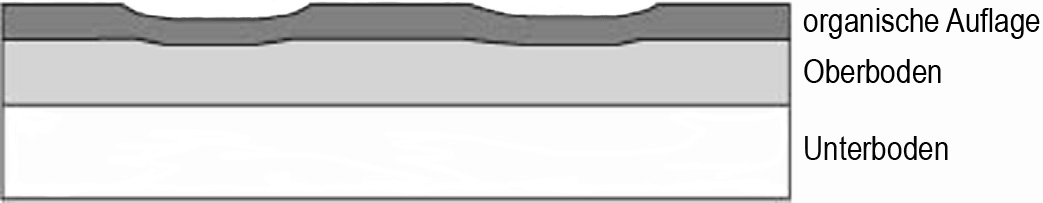 no ridges on sides
ruts < 10 cm
ridges on sides
ruts ≥ 10 cm
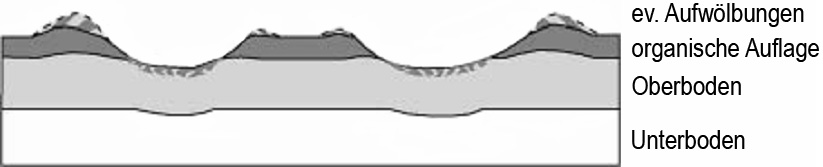 reduce ground pressure
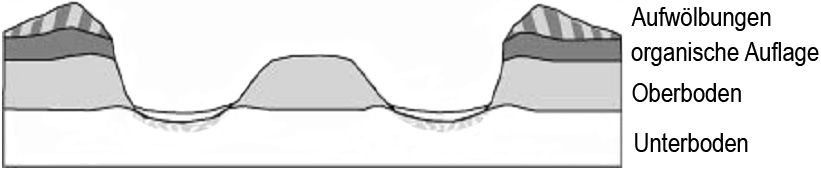 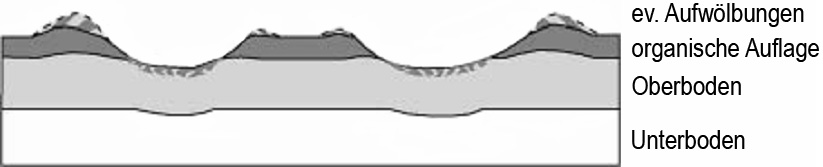 passage allowed
no passage